Inclusive Communities Household Survey
Overall report
March 2025
Background and methodology
Background and Objectives
The Birmingham Commonwealth Games in 2022 did not utilise its entire budget allocation. The Department for Culture, Media and Sport (DCMS) agreed to return the unused funds to the region, in the form of a Legacy Fund, which aims to build on the community-based initiatives associated with the Games. Part of the funding has been allocated to the WMCA’s Inclusive Communities programme. The aim of this programme is to strengthen ongoing work around social capital, social inclusion, social infrastructure and social mobility. 
Through this programme, WMCA have highlighted the need to find out more about communities in the West Midlands – including how residents feel about belonging to their neighbourhood, the opportunities for themselves and their families, and what they would like to see improve in the future.
The WMCA have commissioned this survey to gather insights into residents' opinions and experiences, enabling WMCA to make more informed, inclusive, and effective decisions. By understanding residents’ needs, WMCA can better ensure its policies are equitable, responsive to ever-changing needs, and foster greater trust, transparency, and regional cohesion.
This survey plays a key role in aligning decision-making with the long-term vision for the West Midlands, helping WMCA better understand the extent to which it shares a common understanding with residents and communities. Additionally, the WMCA Household Survey will address data gaps in existing regional and national datasets, providing valuable evidence at both the WMCA and local authority levels. The insights gained will help inform WMCA’s approach to inclusion and other policy areas aimed at reducing inequalities across the region.
Methodology
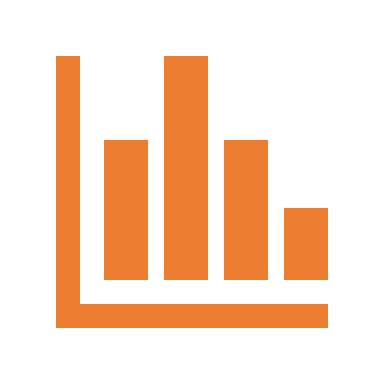 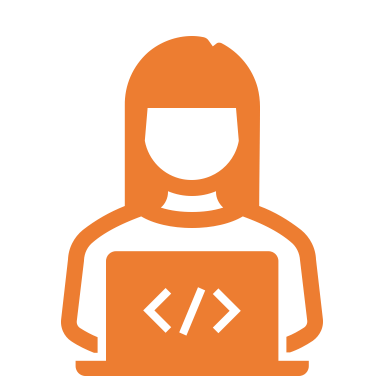 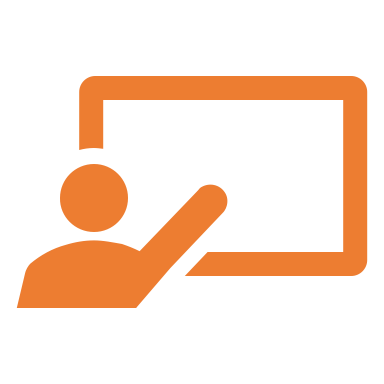 A quantitative survey was drafted by WMCA and reviewed collaboratively between WMCA and M·E·L Research.

The 12-minute survey was programmed in-house by M·E·L Research.

Fieldwork took place between 24th January and 28th February 2025.
The survey was distributed to West Midlands residents, via two leading online access panel partners. Respondents self-completed the survey online.

To ensure we reached a representative cross-section of West Midlands residents, interviews were also conducted face-to-face.

Respondents approached by interviewers were asked to self-complete the survey on interviewers’ laptops, to ensure all data collected was comparable to that achieved online.
During fieldwork, quotas were set in each LA on gender, age, ethnicity and disability. Achievement on income and level of education were monitored.

 Data cleaning, processing and tabulation was undertaken internally by M·E·L Research. The data was then weighted to ensure results were representative of each LA.

Results were then analysed by M·E·L Research and findings are outlined in this report.
Demographic profile
2,800 West Midlands residents aged 18+
Survey Methodology by Local Authority
Local Authority
Unweighted sample base: 2800
Demographic profile
2,800 West Midlands residents aged 18+
Ethnicity
Age
Gender
Disability
Prefer to describe my gender in a different way and Prefer not to say were <0.5% each
Unweighted sample base: 2800
Demographic profile
Household Income
Highest Level of Education
Unweighted sample base: 2800.
Please refer to detailed levels of education in appendix
Understanding the sample
While the profile of the sample was controlled by the discrete variables of gender, age, ethnicity and disability, in reality, these variables are interconnected.

For example, as shown in the table below, survey respondents who are in the younger age groups are more likely to be from minority ethnic groups and degree educated, and white respondents are more likely to be older and not degree educated.

This report will provide analysis by different sub-groups, identifying where there are significant variations in opinion. However, such analysis is observational, and it does not necessarily mean that the identified differences are driven by that particular aspect of the respondent’s identity.
* denotes <0.5% 
Please note “Other” includes prefer not to say
+ denotes % significantly higher vs total at the 95% confidence level
- denotes % significantly lower vs total at the 95% confidence level
Key insight summary
Digital connectivity
The majority of residents across the West Midlands are digitally confident 
Those who are not, are more likely to be older, to live alone and on a lower income, to not be in work, to have lower levels of educational attainment, to be white and living with a disability/ long-term health condition
The most common digitally social activity is scrolling through social media, reading and interacting with content made by others
Residents spend more than 8 hours a week, on average, doing this
Younger people, those with higher household incomes are among the groups of people spending most time connected through digital platforms
Males, older people, those living alone, not working and on lower incomes, spend less time digitally connected
Those that spend more time connecting with people digitally, are more active across all social activities 
More than half (53%) feel positive about their time spent on social media
Just 6% are negative about this
Reasons for social media positivity include enjoyment, relaxation, to feel connected and to research topics
Those negative about time spent on social media feel that it is unproductive/ wastes time and can be a depressing/sad experience
Social life
The most common social activity is spending time with family and friends
Almost two-thirds (65%) of residents feel positive about their social life, while 11% feel negative
Positivity is linked to spending more time on social activities and having supportive relationships
Those most positive are more likely to be male, younger, employed, from young families, with higher income and education, religious, from ethnic minorities, active in the community, and feel welcome and connected locally
Negativity stems from social isolation, lack of outings, and difficulty maintaining friendships
Those most negative are more likely to be female, live alone, not work, have lower income and education, be disabled, white, non-religious, less socially active, feel less connected, have limited support networks, and lower neighbourhood trust
Lack of money is a key barrier
While social activity is generally linked to greater satisfaction with social life, this is not always the case – 56% of less socially active residents still feel positive
Four in five (81%) want to improve their social life, predominantly through having more money
Those feeling negative also want more confidence, alternative ways to meet people, and better access to suitable social spaces
The desire for change is not limited to those dissatisfied with their social life – young people, employed individuals, higher earners, parents, ethnic minorities, LGBTQ+ residents, and those already active in the community are also most likely to want to make changes to their social life
Social inclusion and participation
Over half (57%) feel welcome and included in their community, with just 7% feeling unwelcome
While 36% are active in their community, 41% are not
People volunteer to give back, socialise, because they enjoy volunteering, and it gives them a purpose
Lack of time is the biggest barrier to community participation
Almost two in five (39%) feel connected to their community; 25% feel disconnected
Over half (56%) want stronger community ties
Not everyone who feels less connected to their community wants this to change
Among those who do not feel connected to their local community, almost half (48%) do not want this to change
The profile of those with different types of connection to their community varies
Those already connected but wanting greater connection, are more likely to be younger, employed, religious males, living in family units, with higher income/education levels and from ethnic minorities 
Those disconnected but wanting change are often marginalised women (e.g. living alone, disabled, not working, bisexual)
Those disconnected but happy with that are more likely to be older, white and not religious (potentially retired empty nesters)
Most residents (72%) trust some people in their neighbourhood, matching the national benchmark
83% have someone to turn to for help, although this is lower than national figures
Social infrastructure and accessibility
There is minority agreement among residents that the region offers groups, clubs and activities, jobs and a fulfilling life
Around a quarter do not feel that their region offers these
Those more positive about their social life, are more likely to feel the region offers them these opportunities
Those most negative about their social life are less likely to see these opportunities 

Residents most commonly cite the people as the most special aspect of their area
Good local amenities, green spaces and quiet/peaceful surroundings are the next most common reasons that residents feel their area is special
Digital connectivity
Almost nine in ten (89%) feel confident digitally
Over six in ten (62%) are fully confident online, whilst a quarter (27%) occasionally encounter challenges
89% Digitally confident
8% Not digitally confident
Q1. Do you feel that you can fully access services or participate in everyday activities using online technology, such as paying council tax and other bills online or doing online shopping?
 Unweighted sample base: 2800
‘Passive’ interaction on social media and video calling are the most common digitally social activities
Under 35s and those living in households with £100,000k+ income are most digitally connected, on average
Average 8.2 hours/week
Average 2.6 hours/week
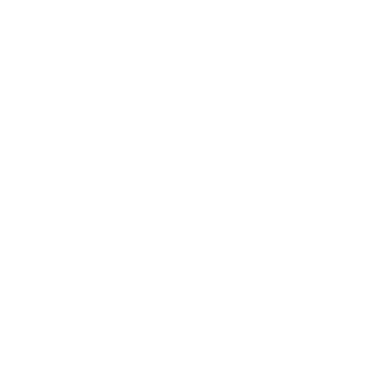 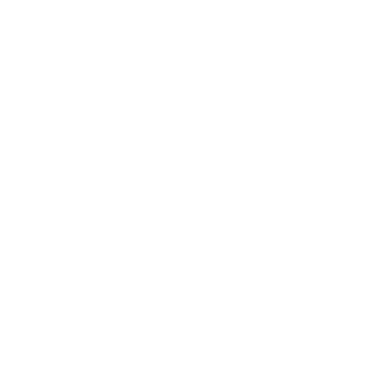 *%
Scrolling through, reading and interacting with content made by other people on social media
Gaming with friends
Average 4.3 hours/week
Average 2.2 hours/week
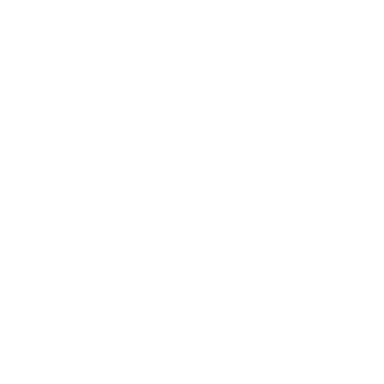 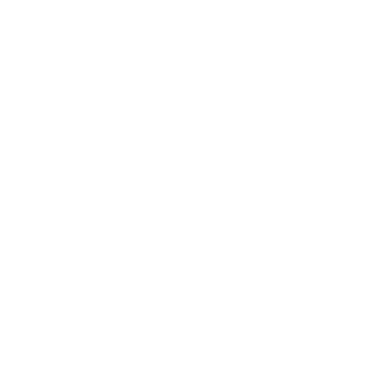 *%
Video calling
Creating your own content such as posts and videos for social media
Q2. How many hours per week do you use each of the following as part of your digital social life? 
Unweighted sample base: 2800. * denotes <0.5%
Residents who do not have someone to rely on when they need help, spend more time consuming social media content
Average hours per week
Those without someone to rely on spend more time passively scrolling on social media – perhaps due to having more time or seeking connection this way. It may be interesting to explore this in further research
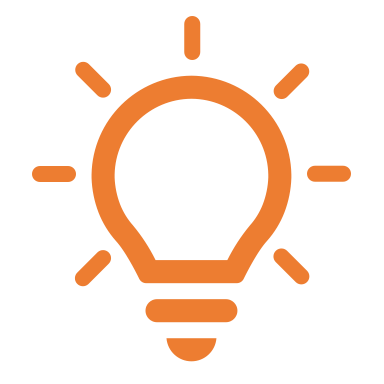 Q2. How many hours per week do you use each of the following as part of your digital social life? Based on all digitally social activities combined 
Unweighted sample bases range from 64 to 2121
Residents most socially active across all activities, are most likely to be most socially active online
This includes video calling, gaming with friends, passive and active use of social media
Q2. How many hours per week do you use each of the following as part of your digital social life?
Q5. During an average month, how many hours do you spend on each of the following activities?
Unweighted bases in parentheses
Over half (53%) say that social media makes them feel positive, with two in five (39%) feeling neutral
Only around one in twenty (6%) felt social media had a negative impact on them
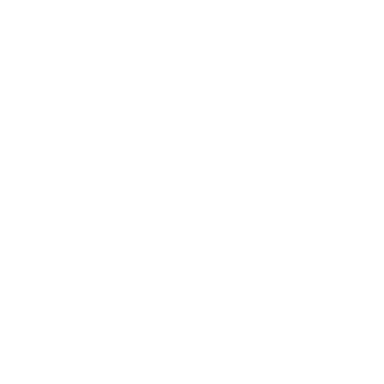 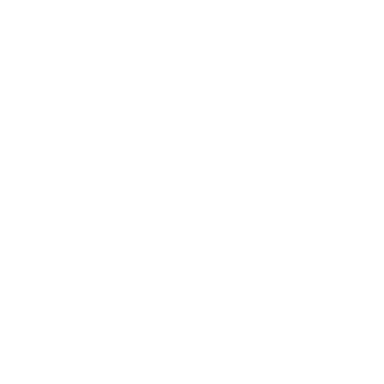 6%
negative
53% 
positive
Q3. You said that you spend time on social media each week. How does spending this time on social media make you feel?
Unweighted sample base: 2323 (those that spend time on social media)
For residents that feel positive about their use of social media, many use it for enjoyment and relaxation, to feel connected and to research topics of interest
Q4. Please can you explain your answer?
Unweighted sample base: 1236 (those who were positive about time spent on social media and answered the question)
Showing responses provided by >2% of respondents
Illustrative positive comments about time spent on social media
“I enjoy seeing what other people are getting up to in their lives, staying connected with friends and being inspired by strangers”
“It’s nice to engage with others”
“I like to be educated and informed about things that are happening and other health related issues that affect my life”
“I keep up with family and friends that are not local to me and local news”
“I use it to get inspiration, whether that’s home decor or fashion and I also engage with content creators I enjoy”
“I enjoy seeing what my friends and family are doing”
“I look out for academic research and spiritual development contents”
“I enjoy spending time on social media because I can connect with my friends and family”
“I use it mainly to catch up and keep in contact with friends and family, I really enjoy doing that”
“I learn a lot from time spent on social media”
“With social media, I can connect with friends and family which makes me very happy”
“It helps me relax and connect with family and friends. It also entertains me”
Q4. Please can you explain your answer? 
Unweighted sample base: 1236 (those who were positive about time spent on social media and answered the question)
Negativity around social media use is largely driven by feeling that it is an unproductive use of time and can be a depressing or sad experience
Q4. Please can you explain your answer?
Unweighted sample base: 145 (those who were negative about time spent on social media and answered the question)
Showing responses provided by >2% of respondents
Illustrative negative comments about time spent on social media
“A lot of the content is news and politics and I find it depressing”
“It’s often bad news or celebrity items”
“I see how well some people are doing which makes me feel I'm under achieving yet I also see stories about people worse off than me which is concerning”
“It takes away a lot of my time which I could use to do some productive work”
“There is too much fake news plus a lot of nonsense”
“It makes me feel unproductive, but I cannot seem to stop it”
“I feel jealous of seeing everybody else with lot of money enjoying themselves”
“There are a lot of people that leave harmful and abusive comments, not so much for me, but for other people, which can be quite horrible to see”
“I think the internet is a negative place to be most of the time, of course there are nice things to see and uplifting things but the majority are heavy, depressing and negative”
“I don't feel at the time it's negative but looking back probably is”
Q4. Please can you explain your answer?
Unweighted sample base: 145 (those who were negative about time spent on social media and who answered the question)
Social life
The most common social activity of West Midlands residents is socialising with family and friends
Showing average hours per month spent doing these activities
Q5. During an average month, how many hours do you spend on each of the following activities? 
Unweighted sample base: 2800
Two thirds (65%) feel positive about their social life, with just one in ten (11%) feeling negative
Among other differences, younger residents and those who feel welcome and connected to the community are more likely to feel positive about their social life
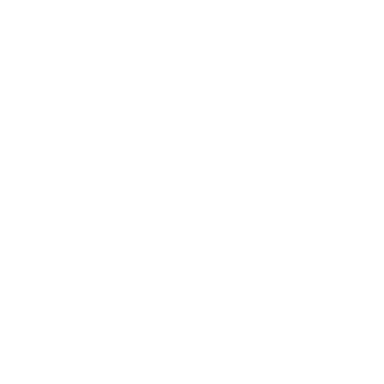 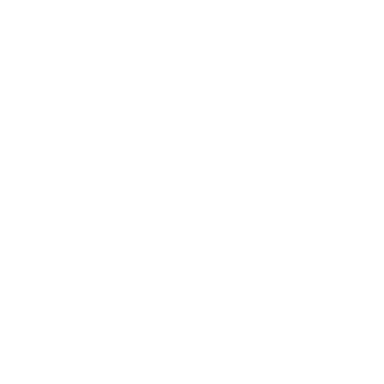 65%
positive
11%
negative
Q6. How do you feel about your social life?
Unweighted sample base: 2800
Residents who spend more time socialising with family and friends, feel more positive about their social life
Non-heterosexual residents spend less time with family and friends vs their heterosexual counterparts
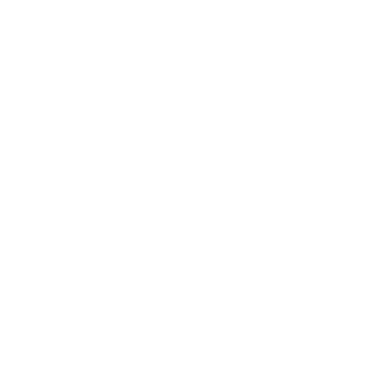 Showing average hours per month spent doing this activity
Socialising with friends and family
Q5. During an average month, how many hours do you spend on each of the following activities? 
Unweighted sample bases in chart parentheses
More time spent exercising equates to greater positive feelings about social lives
With this trend in mind, it is important to look at who is not able to spend so much time exercising – it appears there are greater barriers to exercising in the following groups – females, under 55s, lower income/higher deprivation, ethnic minorities, those not identifying as heterosexual, those with disabilities and those with lower educational attainment
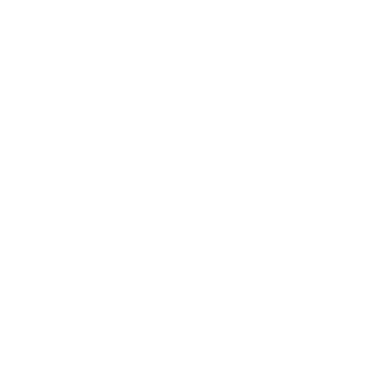 Showing average hours per month spent doing this activity
Exercise – e.g. attending a sports club, attending a gym, running, going for a walk, yoga
Q5. During an average month, how many hours do you spend on each of the following activities? 
Unweighted sample bases in chart parentheses
Residents who spend more time involved in cultural activities, feel more positive about their social life
Lower income/higher deprivation, economic inactivity, being female, from an ethnic minority, disabled and lower educational attainment are associated with less time spent doing cultural activities
Showing average hours per month spent doing this activity
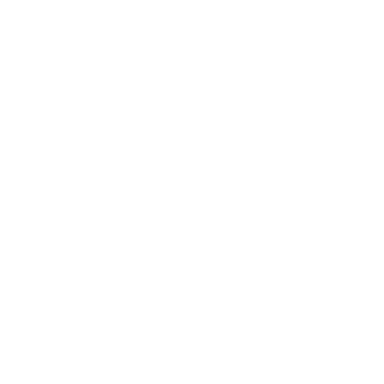 Cultural activities
Q5. During an average month, how many hours do you spend on each of the following activities? 
Unweighted sample bases in chart parentheses
While generally more social activity = more positive sentiment about social life, it is important to note that less social activity does not all always generate negativity
More than half (56%) of those who are less socially active, feel positive about their social life
Q5. During an average month, how many hours do you spend on each of the following activities? 
Q6. How do you feel about your social life?
Unweighted sample bases in parentheses
Residents who feel positive about their social life put it down to spending a lot of time with family and friends and having supportive friends
Q7. Please can you explain your answer?
Unweighted sample base: 1791 (those who were positive about their social life and answered the question)
Showing responses provided by >2% of respondents
Illustrative positive comments about social life
“I love to spend time with friends and relatives, I am quite lucky in the fact that I have a decent family structure around me”
“I feel positive about my social life as I have strong connections with family, friends, and my community”
“I have a small group of close friends & I am happy with that”
“Spending time with family and friends is essential in life”
“I enjoy regularly meeting up with friends and family”
“I’m lucky as I have a large group of friends. Also friends online I keep in touch with”
“It’s great to be with our family, especially sons and granddaughter”
“It gives me joy to connect with my family so I feel confident and positive”
“I have a small but close and loyal group of friends and I stay in touch with them regularly”
“These are positive and good for mental health, looking forward to it being more active when partner retires in the future”
Q7. Please can you explain your answer?
Unweighted sample base: 1791 (those who were positive about their social life and who answered the question)
Negative sentiment about residents’ social lives are driven by not having friends, not going out enough and issues maintaining friendships
Q7. Please can you explain your answer?
Unweighted sample base: 309 (those who were negative about their social life and answered the question)
Showing responses provided by >2% of respondents
Illustrative negative comments about social
“Maybe due to my age I don't feel enthusiastic anymore”
“I don't have a girlfriend or any serious friends so I feel isolated and lonely”
“My friends are far away and there is no community spirit where I live, no one talks to you”
“I am not sure it feels like due to lack of motivation and nothing happening around me it seems like I am wasting my youth”
“Events have made me miserable and depressed. Tend to stay at home and remain isolated. I am not good company for socialising so avoid it”
“I’m quite introverted and prefer to stay indoors. The only time I socialise is when I either really need to go out or when I have made plans with my friends”
“I don’t go out, I have no one to go with”
“I don't have friends in real life and just a couple of online friends. I have a difficult relationship with my mum due to her alcohol consumption and the way she treats me, so feel alienated from family”
“I feel left behind”
“I feel like I am not sociable, people can easily get bored around me”
Q7. Please can you explain your answer?
Unweighted sample base: 309 (those who were negative about social life and who answered the question)
Profile of those who feel negative about their social life
Those who feel most negative about their social life would like to have more money, more confidence, and changes to their environment to make it easier to meet people
Broad characteristics of those who feel more negative about their social life

Female
Live alone
Live with a disability or long-term health condition
Economically inactive
Experiencing greater deprivation
Lower educational attainment
No religion
White
Less socially active/ active in community
Feel less connected to/ welcome in community
Less likely to have people to rely on
Seek more connection to community
Less likely to trust people in neighbourhood
More likely to be negative about their area
Less digitally confident
Feel negative about time spent on social media
Feel other people’s lives seem better than theirs (on social media)
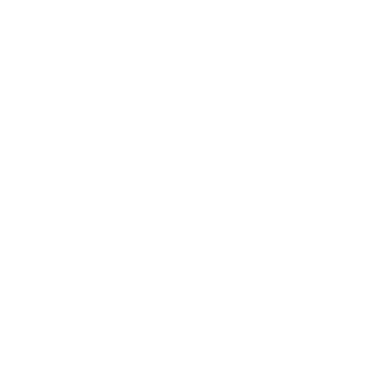 Those who feel negative about their social life are more likely than those who feel positive or neutral to wish for changes to their social life, particularly:

To have more money
To have more confidence to go out
To have alternative ways to meet new people
To have a safer neighbourhood to meet people
To have easily accessible and suitable places to meet people
Q6. How do you feel about your social life?
Q8. What changes, if any, would you like to make to your social life? I would like:
Unweighted sample base: 309 (those who feel negative about their sociall life)
When asked about changes residents would like to make to their social life, approaching half (45%) say they would like more money
One in five (20%) wished for more suitable activities or to be less busy
81% 
of residents would like to make changes to their social life
Q8. What changes, if any, would you like to make to your social life? I would like:
Unweighted sample base: 2800
Who is most likely to want to make changes to their social life?
The top change that residents in all these groups would like is to have more money
Q8. What changes, if any, would you like to make to your social life? I would like:
Unweighted sample bases range from 47 to 15921
Focus on specific changes that certain groups would like to make to their social life
Women are more likely than men to wish for changes, particularly:
More money
More activities at a suitable time
More confidence to go out
Fewer household responsibilities
More/better childcare or support for caring responsibilities
More time to myself/ alone
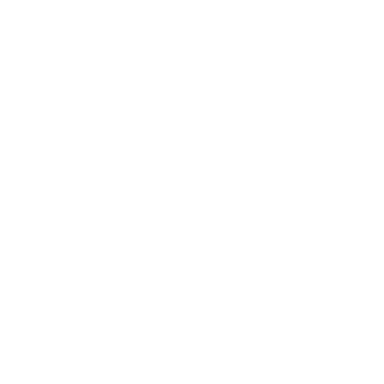 Residents from ethnic minorities are more likely than white residents to wish for changes, particularly:
Less busy
More time to myself/alone
Accessible and suitable places to meet people
Alternative ways to meet new people
More/better childcare or support for my caring responsibilities
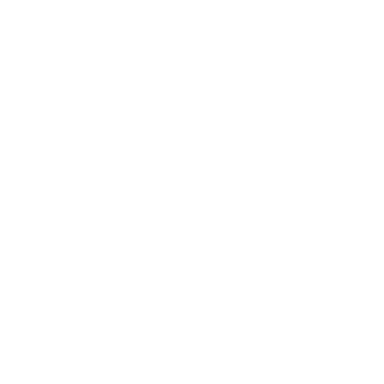 LGBTQ+ individuals are more likely to wish for changes, particularly:
More activities at a suitable time
Alternative ways to meet new people
Accessible and suitable places to meet people
More money
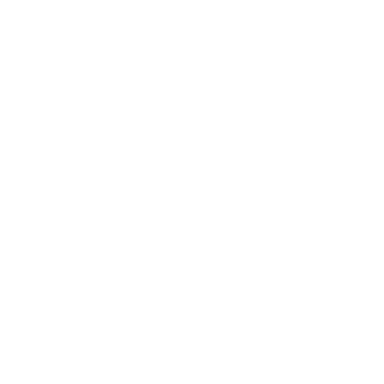 Q8. What changes, if any, would you like to make to your social life? I would like:
Unweighted sample bases range from 117 to 2611
Focus on specific changes that certain groups would like to make to their social life
Younger people aged 18-34 are more likely than over 35s to wish for changes, particularly:
Better access to more suitable transport
More activities on offer at a time of day that is suitable for me
Easily accessible and suitable places to meet people
More/better childcare or support for my caring responsibilities
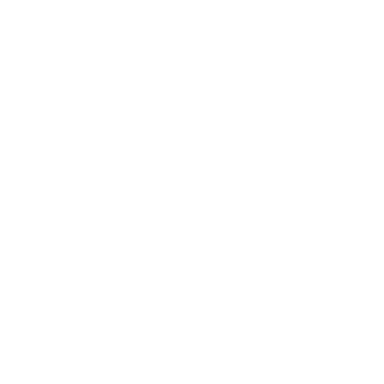 Those in work are more likely than those not working to wish for changes, particularly:
More activities on offer at a time of day that is suitable for me
Fewer household responsibilities
More time to myself/ alone
Less busy
Alternative ways to meet new people
Safer neighbourhood to meet people
More/better childcare or support for my caring responsibilities 
More money
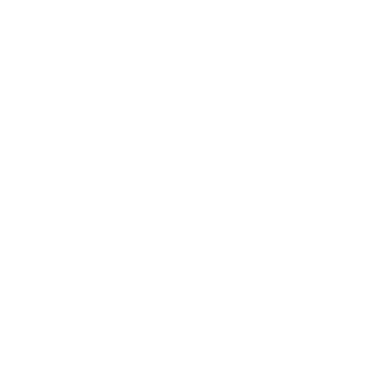 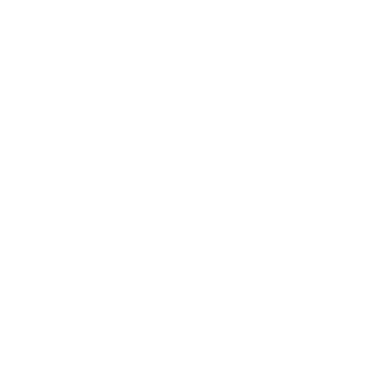 Those living with a disability/long-term health condition are more likely than those without to wish for:
More confidence to go out
Better access to more suitable transport 
Safer neighbourhood to meet people
Easily accessible and suitable places to meet people
Q8. What changes, if any, would you like to make to your social life? I would like:
Unweighted sample bases range from 641 to 2125
Social inclusion and civic participation
Almost six in ten (57%) feel welcome and included in community events and spaces
One in five (20%) feel very welcome and included, whilst a further one in three (36%) feel quite welcome/ included. Just 7% do not feel welcome/ included
57% Feel welcome and included in community
Q9. To what extent do you feel welcomed and included in community events or spaces?
Unweighted sample base: 2800
Over one third (36%) of residents are at least a little active in their local community
Two in five (41%) are not at all active in their local community
36% active in community
Q10. Which of the following best describes the extent to which you are involved in your local community voluntarily (i.e. not paid for your time)?
Unweighted sample base: 2800
Residents active in their community want to give back to their community, to spend time with others, volunteer for enjoyment and because it gives them purpose
Q11. Which of the following best describes why you are active in your local community?
Unweighted sample base: 1015 (those who are active in their local community)
Showing responses provided by >2% of respondents
Lack of time is the greatest barrier to community participation
Q12. Which of the following best describes why you are not very active in your local community?
Unweighted sample base: 1737 (those who are not active in their local community)
Showing responses provided by >2% of respondents
Around 2 in 5 residents (39%) feel connected to their local community
A quarter (25%) do not feel connected to their community
39%
Connected
25% 
Disconnected
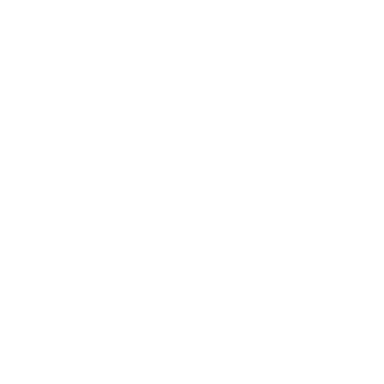 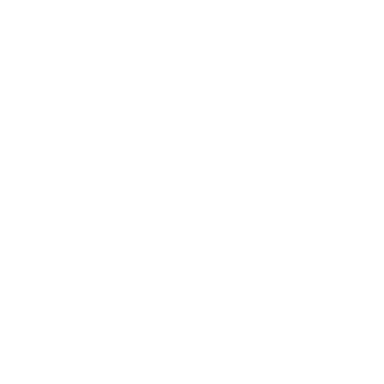 Q13. Which of the following best describes how connected you feel to your local community?
Unweighted sample base: 2800
More than half (56%) of residents would like to experience greater connection to their community
A large minority (39%) are happy with the extent to which they feel connected to their community. Just 1% are seeking less connection than they currently have
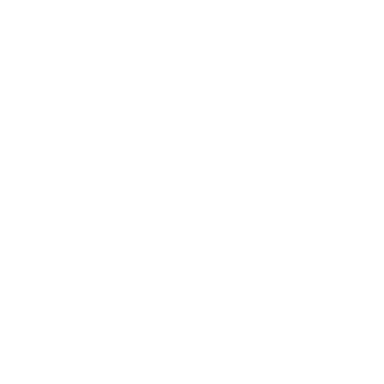 56%
of residents would like to feel more connected to their local community
Q14. Which of the following best describes how, if at all, you would like the connection you feel to your local community to change?
Unweighted sample base: 2800
Not everyone who feels less connected to their community wants this to change
Among those who do not feel connected to their local community, almost half (48%) do not want this to change. Two thirds (66%) of those who already feel connected to their local community, are seeking even greater connection
Q13. Which of the following best describes how connected you feel to your local community?
Q14. Which of the following best describes how, if at all, you would like the connection you feel to your local community to change?
Unweighted sample bases in parentheses
The profile of those with different relationships to their community tends to vary
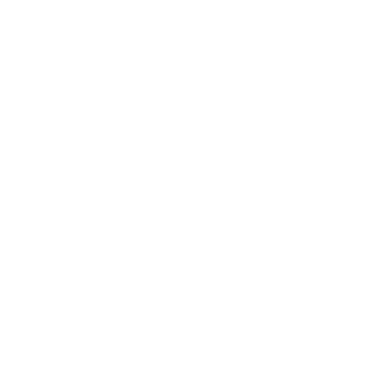 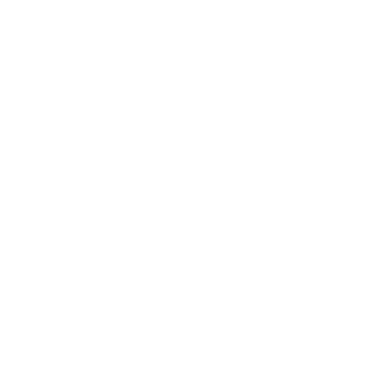 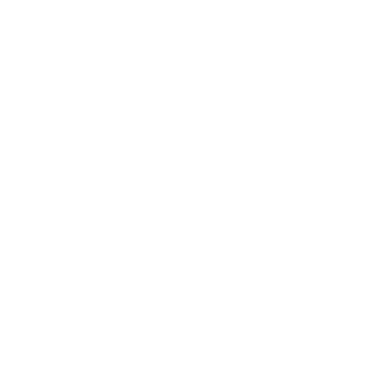 Q13. Which of the following best describes how connected you feel to your local community?
Q14. Which of the following best describes how, if at all, you would like the connection you feel to your local community to change?
Unweighted sample bases in parentheses
Most residents (72%) trust at least some of the people living in their neighbourhood, in line with the benchmark for England
The proportion of West Midlands residents that feel most people in their neighbourhood can be trusted is lower compared to the benchmark for England
72%
of residents feel that at least some of the people who live in their neighbourhood can be trusted
(DCMS benchmark 73%)
Q15. Thinking about the people who live in this neighbourhood, to what extent do you believe they can be trusted?
Unweighted sample base: 2800
*Community Life Survey from the Department for Culture, Media and Sport, base 158,832, people aged 16 and over in England, Oct 2023 – March 2024.
N.B. The DCMS survey included people aged 16+, whereas this survey for WMCA included people aged 18+. Please bear in mind when interpreting results
Most residents (83%) agree that they have someone to rely on if they need help
However, residents in the West Midlands are less likely to feel that they have people who would be there for them if they needed help, compared to the benchmark for England
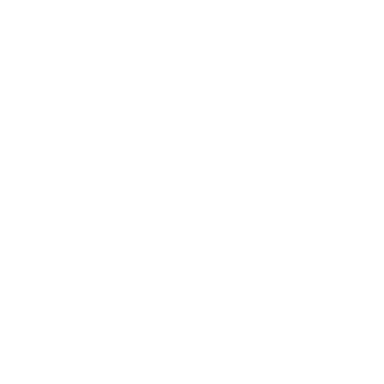 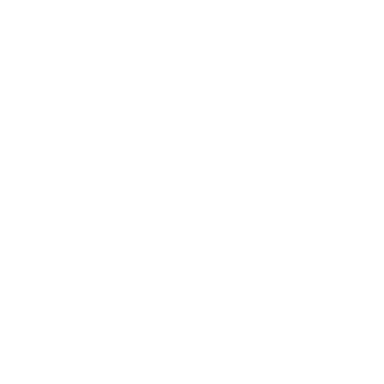 83%
Have people who would be there for them if they needed help
(DCMS benchmark 94%)
17% 
Do not have people who would be there for them if they needed help
(DCMS benchmark 6%)
Q16. To what extent do you agree or disagree that 'if I needed help, there are people who would be there for me’? Unweighted sample base: 2800
*Community Life Survey from the Department for Culture, Media and Sport, base 51,560, people aged 16 and over in England, Oct 2023 – March 2024.
N.B. The DCMS survey included people aged 16+, whereas this survey for WMCA included people aged 18+. Please bear in mind when interpreting results
Social infrastructure and accessibility
There is minority agreement overall that the region offers a fulfilling life, jobs and groups, activities and clubs for residents
Around a quarter of residents do not agree that the region offers these
Q17. To what extent do you agree or disagree with the following statements?
Unweighted sample base: 2800
Broadly, males, those that are younger, degree educated, religious, Black, living with partners and young children, and experiencing lower levels of deprivation, are most likely to feel that the region offers them jobs, activities and a fulfilling life
Those most likely to disagree are less connected to their community and are more likely to be female, older, living alone, not working, not religious, White, disabled, not degree educated and experiencing higher levels of deprivation
Q17. To what extent do you agree or disagree with the following statements?
I feel that there are groups, activities and clubs available for people like me in my local area
I feel that there are jobs in my region available for people like me
I feel that my region offers opportunities for a fulfilling life for people like me
Unweighted sample bases range from 86 to 2635
When asked what is special about their area, residents most commonly mention the people
Good local amenities, green spaces and the quiet/peace are the next most common mentions. One in five (21%) say that there is nothing special about their area
Q18. What is special about your local area?
Unweighted sample base: 2785 (those who answered the question)
Showing responses provided by >2% of respondents
Illustrative examples of residents' views on what is special about their area
“Feels like a family”
“It’s a very supportive society, we all wave and greet each other whenever we see outside the house. It’s an ethnically diverse society as well”
“People from different backgrounds have integrated”
“The provision of activities for families is great”
“I like this area as it has a lot of shops, gyms, schools, restaurants, nearby big hospitals and the neighbourhood is safe. There are a lot of opportunities for my family and I”
“There are a few things that make it special such as rich industrial heritage, cultural scene, diverse community, football pride, green spaces, academic excellence as well as convenience location”
“Friendly. Everything I need at my fingertips”
“It is special for its cultural diversity”
“There is connection among the people”
“Different races living together”
“We have Dudley Zoo and its castle - we also have the Black Country Living Museum. Merry Hill Centre is not too far away”
“Beautiful location with lots of shops, parks and good transport options”
“The Arboretum is special to our area as a place to meet people, watch the wildlife, enjoy walks and participate in community projects”
“It’s a strong community where people help each other out”
“There are lots of green places to visit”
“We have a lovely community revolving around events run by the local creative factory and allotments. During Covid, a Facebook group was set up for people to support people who are vulnerable with shopping etc. That group has stayed active and really helps the community spirit”
“My area is rich in industrial history, evident in its preservation architecture like cathedral ruins and the iconic Lady Godiva”
Q18. What is special about your local area?
Unweighted sample base: 2785 (those who answered the question)
Some takeaways to consider
Digital platforms are a key way for WMCA and LAs to connect with some harder to reach residents, but other methods or digital upskilling are still needed for those less digitally able
1
2
3
There is appetite for greater connection in the region among many residents. Lack of money is a key barrier to engaging in social and civic opportunities. More free or low-cost activities and community volunteer opportunities could support greater connection, although it is important to acknowledge that not everyone wants to participate
The data obtained in this survey is rich and complex and there is a great deal of variation across the discrete characteristics. It may be worth considering a future segmentation piece, either with this data, or in a separate survey. This would utilise factor and cluster analysis to group residents by attitudes and behaviours, to which demographics can then be overlaid. Detailed personas of the different resident types could then be developed, to help WMCA and LAs understand these in detail. This can support more effective communications, outreach and engagement with residents
For more information, please contact:
Victoria Tidy, Senior Analyst, Inclusive Communities
Victoria.Tidy@wmca.org.uk

Helen Frost, Inclusive Communities Strategic Lead (CWGLEF)
Helen.Frost@wmca.org.uk
Appendix
List of educational attainment levels residents could select in the survey
Residents’ reasons for feeling more neutral about their use of social media reflect both the positives and negatives of engaging with social media
Q4. Please can you explain your answer?
Unweighted sample base: 892 (those who were neutral about time spent on social media and answered the question)
Showing responses provided by >2% of respondents
More time spent involved with faith activities, generates more positive sentiment about social life
There are some similar trends around residents with certain characteristics experiencing greater barriers to spending time on religious activities
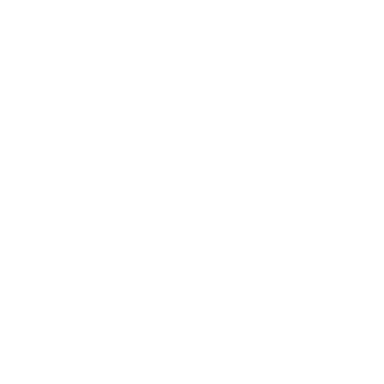 Showing average hours per month spent doing this activity
Faith – e.g. attending a place of worship group
Q5. During an average month, how many hours do you spend on each of the following activities? 
Unweighted sample bases in chart parentheses
More time spent on learning and personal development, generates more positive feelings about social life
There are some similar trends around residents with certain characteristics experiencing greater barriers to spending time on learning and personal development
Showing average hours per month spent doing this activity
Learning or Personal development
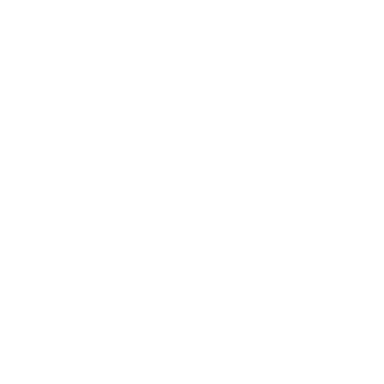 Q5. During an average month, how many hours do you spend on each of the following activities? 
Unweighted sample bases in chart parentheses
More time spent volunteering in the community leads to greater positive sentiment about social life
Showing average hours per month spent doing this activity
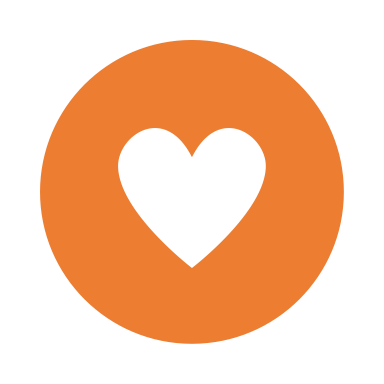 Community and Volunteering
Q5. During an average month, how many hours do you spend on each of the following activities? 
Unweighted sample bases in chart parentheses
Those able to spend more time attending sports events, feel more positive about their social life
Showing average hours per month spent doing this activity
Attending a sports event as a spectator
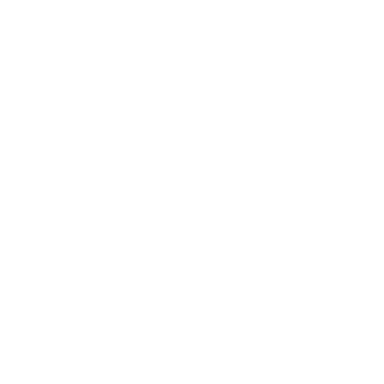 Q5. During an average month, how many hours do you spend on each of the following activities? 
Unweighted sample bases in chart parentheses
Socialising, exercise and cultural activities are the most common social activities
Around a third spend over ten hours with friends and family
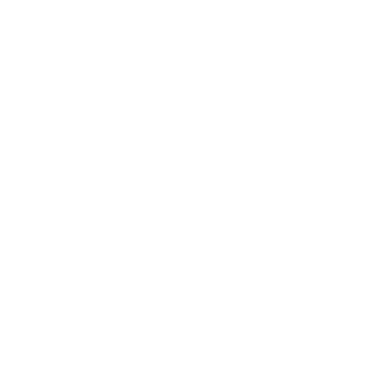 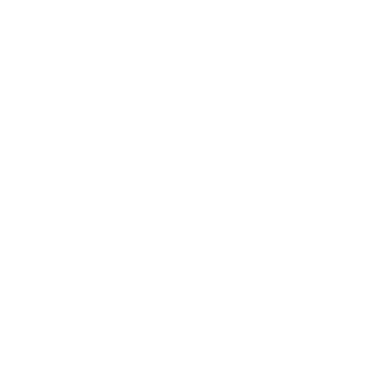 Exercise – e.g. attending a sports club, attending a gym, running, going for a walk, yoga
Socialising with friends and family in person
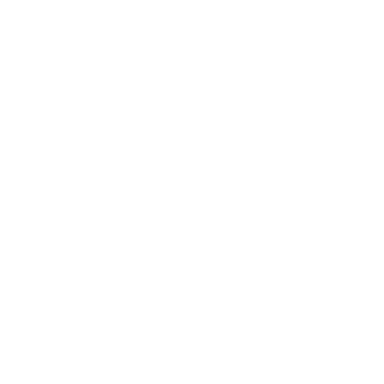 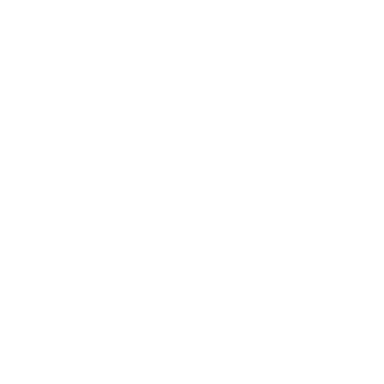 Cultural activities in person
Faith – e.g. attending a place of worship group
Q5. During an average month, how many hours do you spend on each of the following activities? 
Unweighted sample base: 2800
Volunteering, learning/personal development and attending sports events are less frequent activities
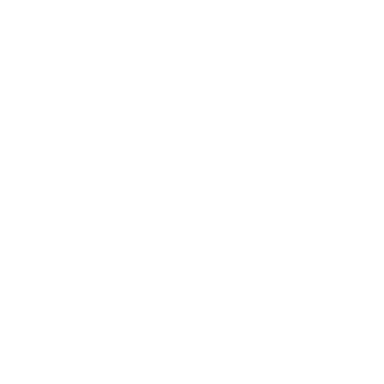 Community and Volunteering
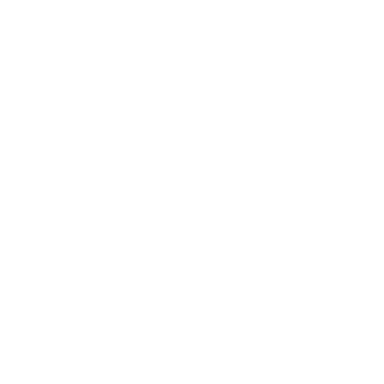 Attending a sports event as a spectator
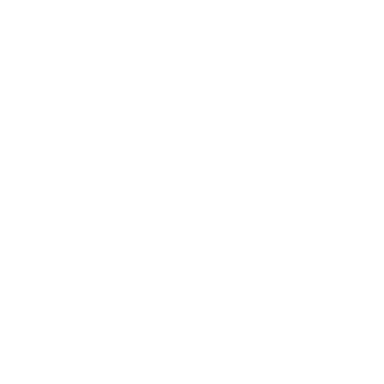 Learning or Personal development
Q5. During an average month, how many hours do you spend on each of the following activities? 
Unweighted sample base: 2800
Reasons given for more neutral sentiment about social life reflect the positives and challenges of maintaining relationships
Q7. Please can you explain your answer?
Unweighted sample base: 632 (those who were neutral about their social life and answered the question)
Showing responses provided by >2% of respondents